Химическая безопасность                      продуктов питания и напитков
В.С. Петросян
 Заслуженный профессор МГУ
Президент Центра «Экология и Здоровье»
Эксперт    ООН    по    химической    безопасности
Вице-президент Российской академии естественных наук
Председатель Экологического Совета Правительства Москвы
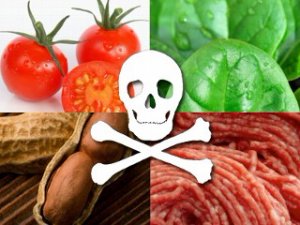 Нитраты, нитриты и нитрозоамины
Нитраты из азотных удобрений и с осадками попадают в пищу, где легко превращаются в нитриты, которые в 10 раз токсичнее нитратов. Взрослые легко переносят 150 - 200мг нитратов/день; но 500мг - ПДД! Грудные дети уже при 10 мг получают сильные отравления. Особенно опасны арбузы и дыни, для которых нужна тщательная проверка покупателями-сухой хвостик, матовая кожа, плавают в воде.
Нитриты в пище, взаимодействуя с аминокислотами и белками,
часто превращаются в нитрозамины – азоторганические
соединения, вызывающие  новообразования и мутагенез.
Они часто встречаются в сырокопчёных колбасах,  жареном беконе, ливерной колбасе, пиве (светлом, но больше в тёмном),   а также в разнообразных соленьях.
Токсичность нитратов и нитритов
Концентрация нитратов в овощах, зеленых культурах меняется в широких
границах и может достигать очень больших величин (свекла - 1070 мг/кг,
морковь - 180 мг/кг, картофель - 170 мг/кг). Если кормящая мама ест
продукты с высоким содержанием нитратов, то они попадают в грудное
молоко, что приводит к серьёзным отравлениям детей, так как механизмы
защиты от нитратов формируются только к концу первого года жизни.
Нитраты в пищеварительной системе восстанавливаются до нитритов и
взаимодействуют с гемоглобином крови, окисляя Fe(2+) в Fe(3+). В итоге 
образуется метгемоглобин, не способный переносить кислород. Вследствие
этого нарушается обычное дыхание клеток и тканей организма, в результате
чего накапливаются молочная кислота и холестерин, резко падает
количество белка в организме  (метгемоглобинемия – синдром голубого
ребёнка). Нитраты способствуют развитию патогенной кишечной
микрофлоры, выделяющей токсины и приводящей к интоксикации
организма. Смертельная доза нитратов для взрослых составляет 8-14 г,
острые отравления наступают при дозе в 1-4 г.
Токсичность нитрозаминов
Нитраты в кишечнике под действием ферментов и
желудочного сока могут превращаться в нитрозамины
стабильные и токсичные вещества, обладающие
канцерогенным, тератогенным, иммунодепрессивным
эффектами, действующие на печень, лимфатическую и
кровеносную системы. Нитрозамины образуются при
жарке, солении и длительном хранении сваренных
продуктов. Быстрее всего они образуются в организме
в реакциях нитратов и нитритов. Допустимое
содержание нитрозаминов в продуктах  - 2-4 мкг/кг.
Аллергены - вещества, вызывающие аллергические реакции
Аллергены могут содержаться в пищевых
добавках (красителях, ароматизаторах и т. д.),
коровьем молоке, яйцах, рыбе, пшенице,
цитрусовых, землянике, клубнике, смородине,
мёде, шоколаде, орехах и др. Симптомы
аллергической реакции проявляются через
5 - 10 минут или 3 - 4 часа после еды, но
могут проявиться и через 7 - 10 суток.
Пытаться бороться с аллергией ? - Нет! Избегать конкретных аллергенов ? - Да!
Многолетние наблюдения за воздействием
разных аллергенов на различных людей
показывают, что попытки бороться с уже
наступившей аллергией на конкретное вещество
практически не имеют смысла. Это также 
сложно, как алкоголика превратить в трезвенника.
Поэтому способ только один – не входить в
контакт с веществом, вызывающим аллергию!
Антибиотики
Антибиотиками называют антибактериальные
вещества, извлекаемые из растительных и животных
клеток. Они представляют собой продукты обмена
веществ микроорганизмов и способны избирательно
подавлять рост и развитие других микроорганизмов.
В животноводстве используются с лечебными и
профилактическими целями. Остаточные их
количества, попадая с животными продуктами в
человека, могут вызывать различные нарушения
его физиологического и психического статуса.
Афлатоксины
Афлатоксины - это группы токсинов, продуцируемых плесневыми грибами рода аспергилл, которые часто загрязняют неправильно хранившиеся орехи(арахис), зерно, муку и некоторые другие продукты. Открыты после массовой гибели индеек в Великобритании в 1960 году. Афлатоксины могут вызывать заболевания печени и рак, а также приводить к синдрому Рея.
Гормоны
Биологически активные соединения,
вырабатывающиеся специальными клетками.
На их основе производят препараты, усиливающие
рост, увеличивающие массу животного,
поддерживающие беременность у животных,
устраняющие нарушения, связанные с задержкой
последа и т. д. Остаточные количества могут
попадать с животными продуктами в организм
человека, вызывая различные нарушения.
Диоксины в говядине
Бис-фенол А
Используется в качестве мономера при производстве
поликарбонатов и эпоксидных смол, использующихся
при изготовлении упаковок для пищевых продуктов.
Найден во многих продаваемых в России продуктах и
напитках (в том числе, детских), в количествах, в 2,5-4
раза превышающих установленные в Европе нормы.
Примеры продуктов питания: мясное пюре «Агуша»,
овощные и фруктовые пюре «Бабушкино лукошко»,
пюре из мяса птицы «Тёма» и др.
Примеры напитков: «Pepsi», «Red Bull» и др.
Диацетил в попкорне
Служащим нескольких заводов, производящих искусственные ароматизаторы сливочного масла,  поставлен диагноз - облитерирующий бронхиолит - серьёзное заболевание легких. Среди пострадавших в основном были молодые, здоровые, некурящие мужчины. Против облитерирующего бронхиолита нет лечения, необходима трансплантация легких.
Перфтороктановая кислота
ПФОК использовалась долгие годы для получения
полиперфторэтилена, применявшегося в качестве
антипригарного покрытия в кухонной посуде.
Обнаружение раковых заболеваний у потребителей
такой посуды привело фирмы-производители  к
 прекращению её производства и на смену «Тефлону»
бельгийская фирма «ГринПан» стала использовать
в своей кухонной посуде экологически чистое
керамическое антипригарное покрытие Термолон.
Пестициды
Химические соединения, применяемые в
сельском хозяйстве для защиты растений и
животных от патогенных микробов, сорняков,
гельминтов, клещей и насекомых. Некоторые
из них очень токсичны и могут накапливаться
в почве и продуктах питания. Остаточные
количества пестицидов могут встречаться
практически в любых продуктах: овощах,
фруктах, соках, вине, мясе, яйцах, молоке,
рыбе и хлебобулочных изделиях.
Токсичность пестицидов
Тяжелые металлы
К этому классу токсичных веществ
относятся металлы с удельным весом
более 4,5 г/см3 (кадмий, медь, мышьяк,
никель, ртуть, свинец, цинк и др.).
Тяжелые металлы токсичны для человека.
В значительных количествах они
накапливаются в следующих продуктах:
рыбе, моллюсках, ракообразных, грибах,
 животных жирах, печени, почках, сливочном
масле, маргарине,  крупах, орехах, чае и др.
Токсичность тяжёлых металлов
Кадмий – цирроз печени, нарушение функций почек, протеинурия;
Медь – органические изменения в тканях, распад костной ткани, гепатит;
Мышьяк – раковые заболевания кожи, периферические невриты;
Никель – канцеро- и мутагенез,  иммунотоксичность;
Ртуть – болезни Альцгеймера и Минамата, нарушение функций ЖКТ и почек, изменения в хромосомах; 
Свинец – разрушение костных тканей, задержка синтеза протеина в крови, нарушения нервной системы, почек
Цинк – малокровие, задержка роста, бесплодие.
Метилртуть в морепродуктахЕвропейское законодательство: 0.5-1.0 мг/кг
Холестерин
Повышение его уровня в крови - один из факторов
риска развития атеросклероза, ИБС, гипертонии,
рака молочной железы и толстой кишки. Верхняя
граница нормы содержания холестерина в крови:
для мужчин и женщин 30 - 39 лет - 235 мг/дл,
для мужчин после 40 лет - 260 мг/дл, для 40—49-
летних женщин — 250 мг/дл, для 59-летних женщин
 280 мл/дл, для женщин старше 60 лет — 295 мл/дл.
Количество холестерина, поступающего с пищей, не
должно превышать 300—400 мг  в сутки.
Уменьшение холестерина
Доказательство корреляции высокого уровня общего
ХС с более высокой частотой смертельных исходов,
связанных с ИБС, инициировало в 1962г
использование препаратов, снижающих уровень ХС
крови. Оказалось, что снижение уровня ХС на 1%
снижает риск смертности на 2%. Крупные
исследования симвастатина впервые доказали
одинаковую пользу применения статинов у мужчин и
женщин, лиц молодого и пожилого возраста, пациентов
с изначально низким и высоким уровнем ХС ЛНП, с
сахарным диабетом и без него.
Гидрогенизированное  пальмовое  масло
Природное пальмовое масло – очень полезная для организма  красно-оранжевая жидкость, чайную ложку которой специалисты рекомендуют пить натощак, как и некоторые другие природные цис-триеновые растительные масла:
 
                                Н  Н        Н  Н        Н  Н              (очень
                      -СН2-С=С-СН2-С=С-СН2-С=С-СН2-   полезно)
Гидрогенизация +3Н2          до насыщенного твёрдого масла

-СН2-СН2-СН2-СН2-СН2-СН2-СН2-СН2-СН2-СН2- (маргарин)
Дегидрогенизация -2Н2         до ненасыщенного транс-масла                 

                                   Н                                  Н                                                             
                    -СН2-С=С-СН2-СН2-СН-СН2-С=С-СН2(канцероген) 
                           Н                                       Н
Гидрогенизацию пальмового масла нужно запретить!
Берегите себя и будьте здоровы!
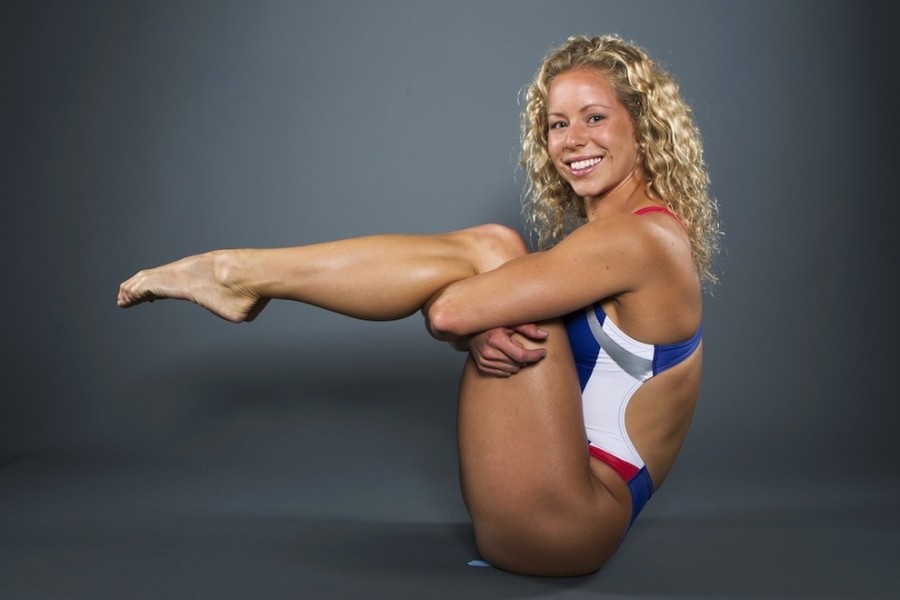